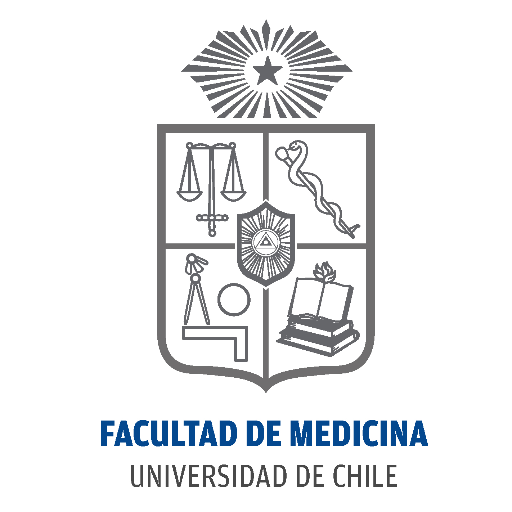 Inglés Pre Intermedio (CEFL b1)
Explaining Visual Aids
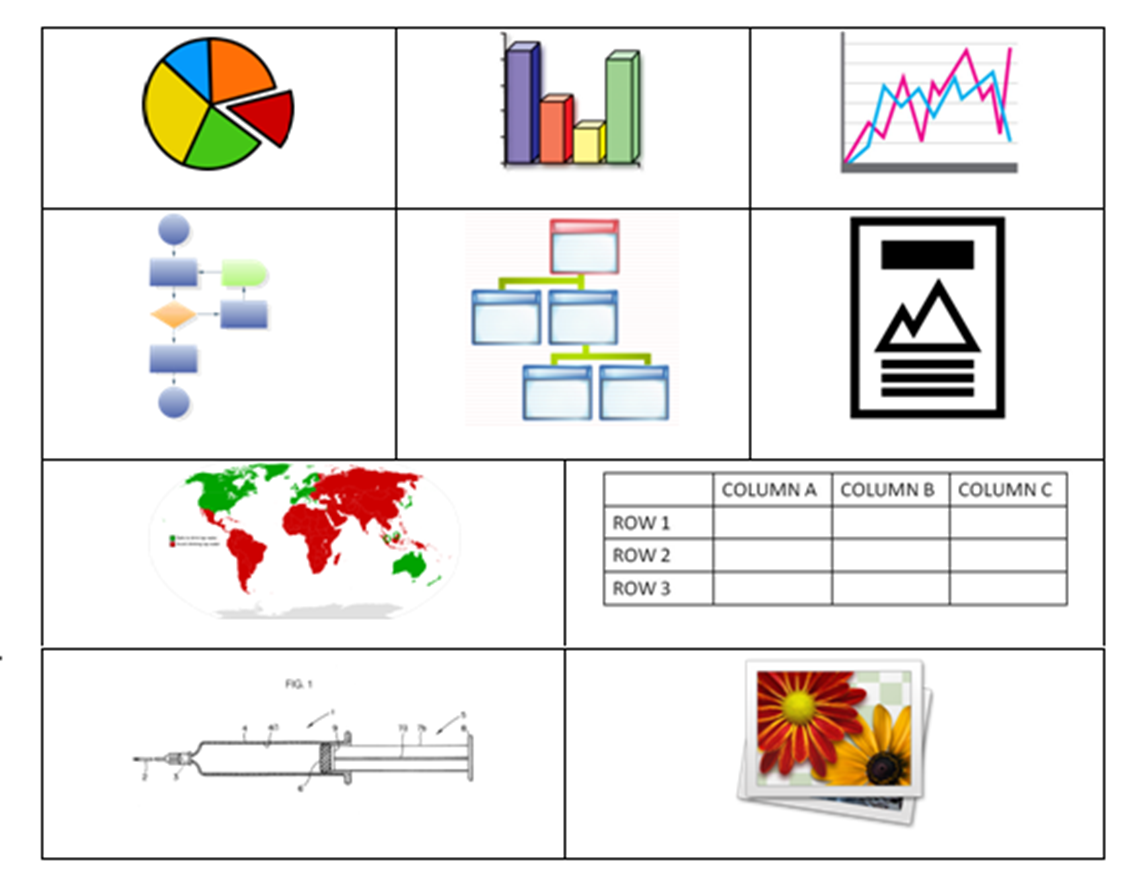 Pie chart/graph
Bar graph
Line graph
Organizational chart
Organigram
Flow chart
Poster/chart
Map
(Double-entry) table
(Technical) drawing
Picture/image/figure*
Connect these names with the type of visual aids above:
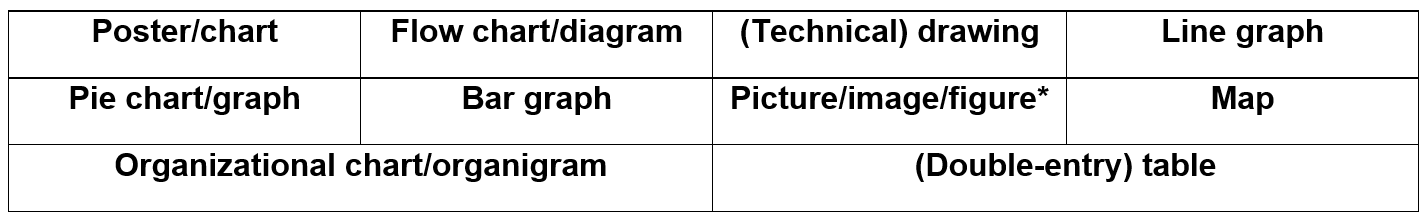 Others:
Box Plot
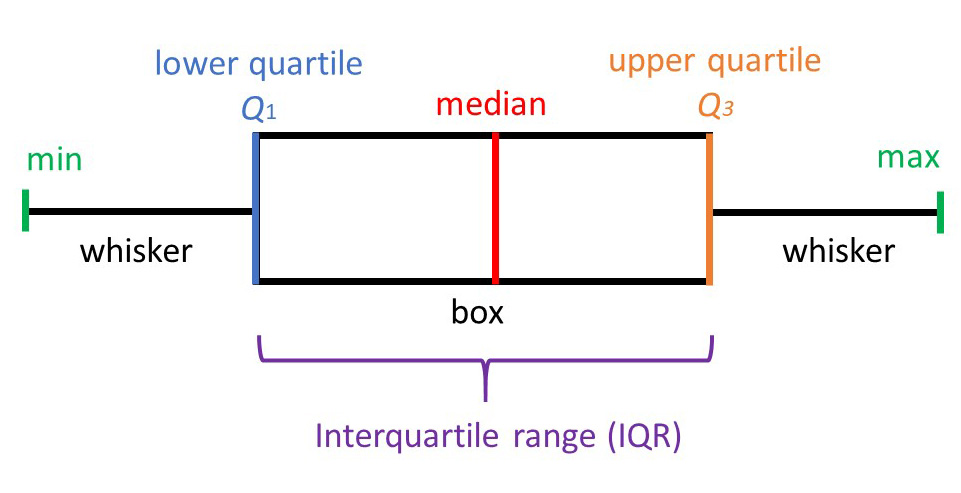 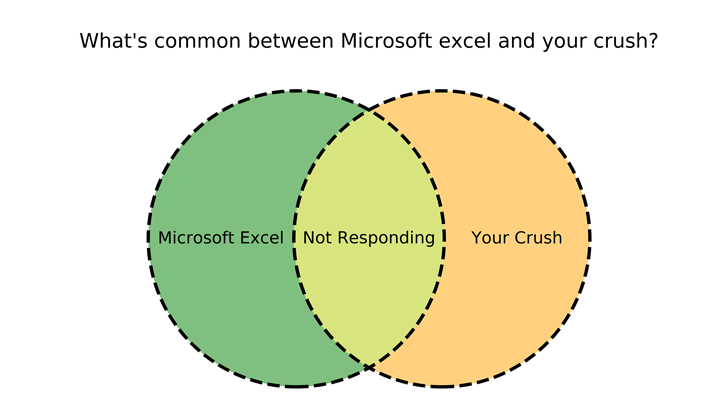 Venn Diagram
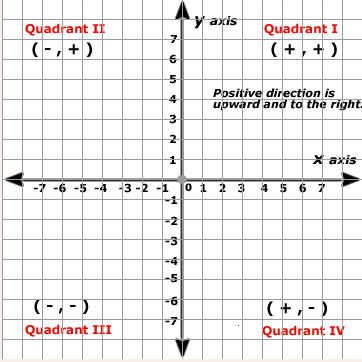 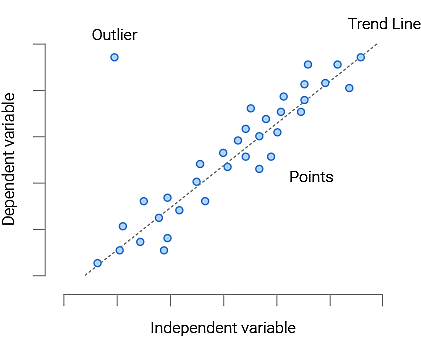 Cartesian Plane
Scatter Plot
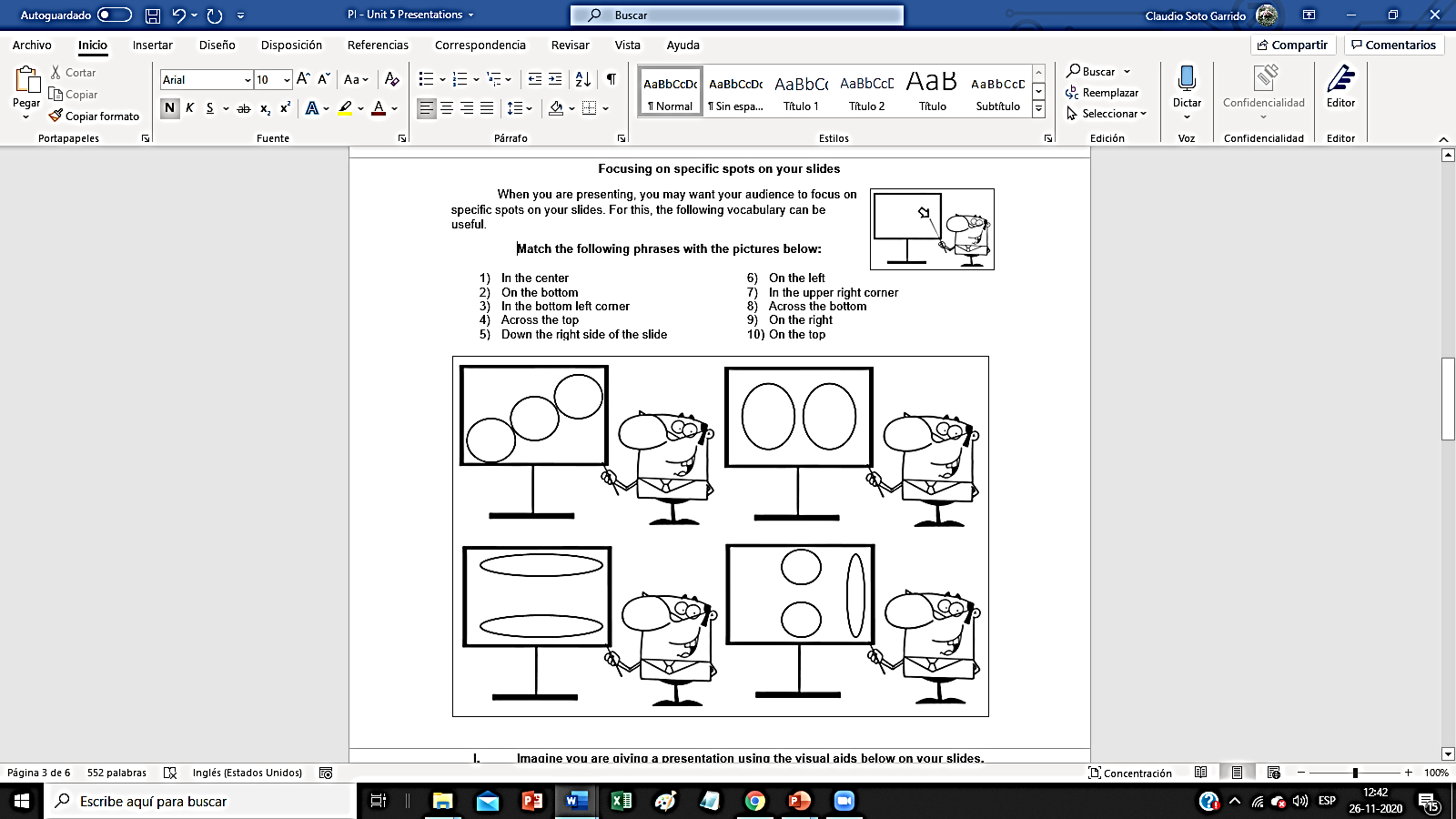 In the upper right corner
On the right
In the center
On the left
In the bottom left corner
Across the top
On the top
Down the right side of the slide
Across the bottom
On the bottom
Practice 1: Where is the information?
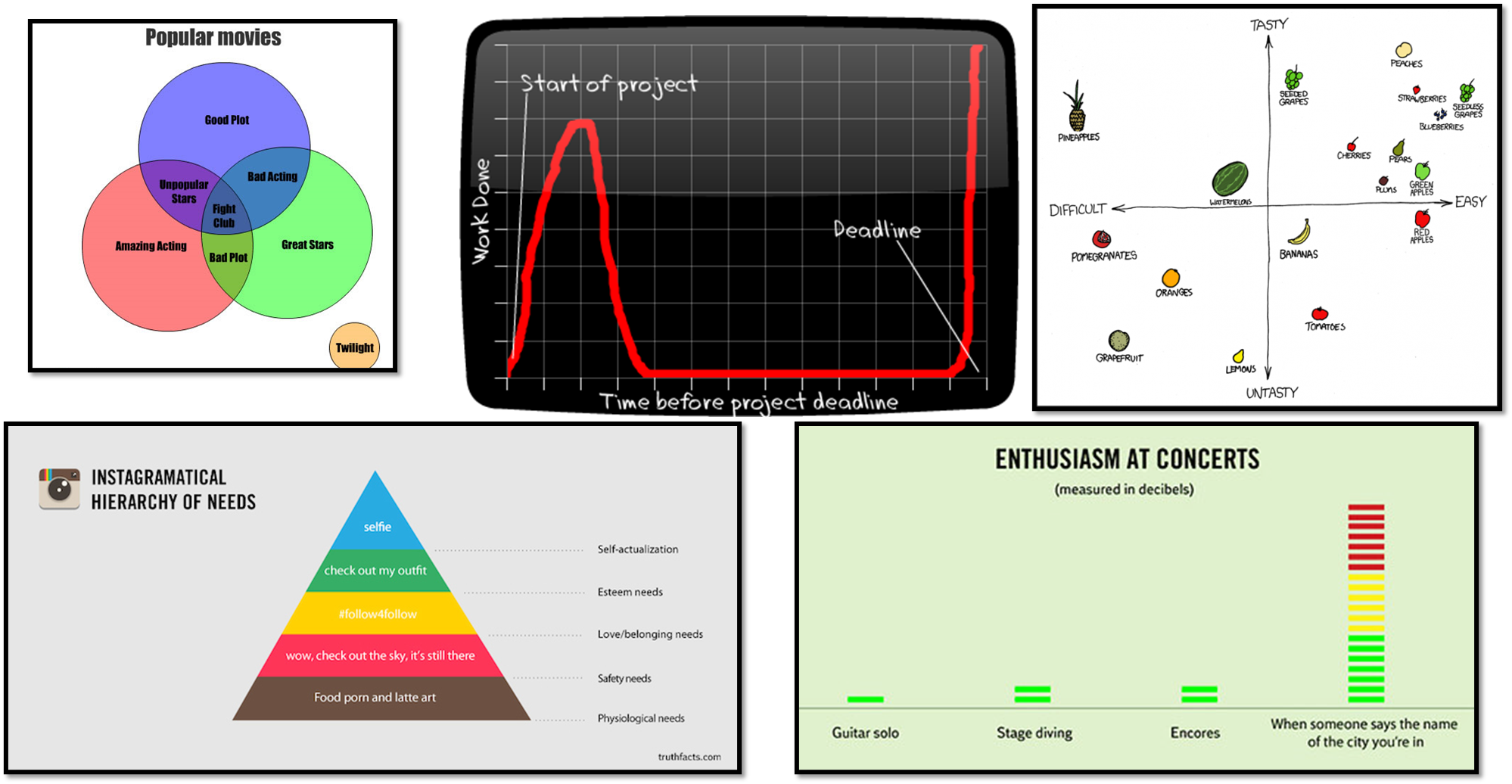 Practice 2: Choose one of the following graphs and explain it with your partners in passive voice.
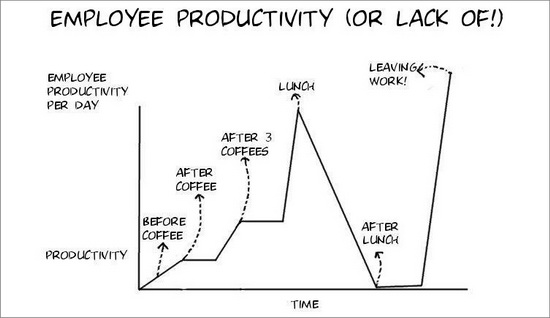 Birth control pills over-the-counter availability around the world
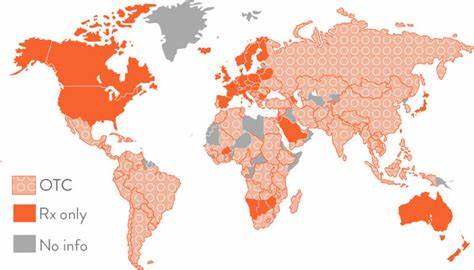 *OTC = over the counter.          Rx only = prescription only.
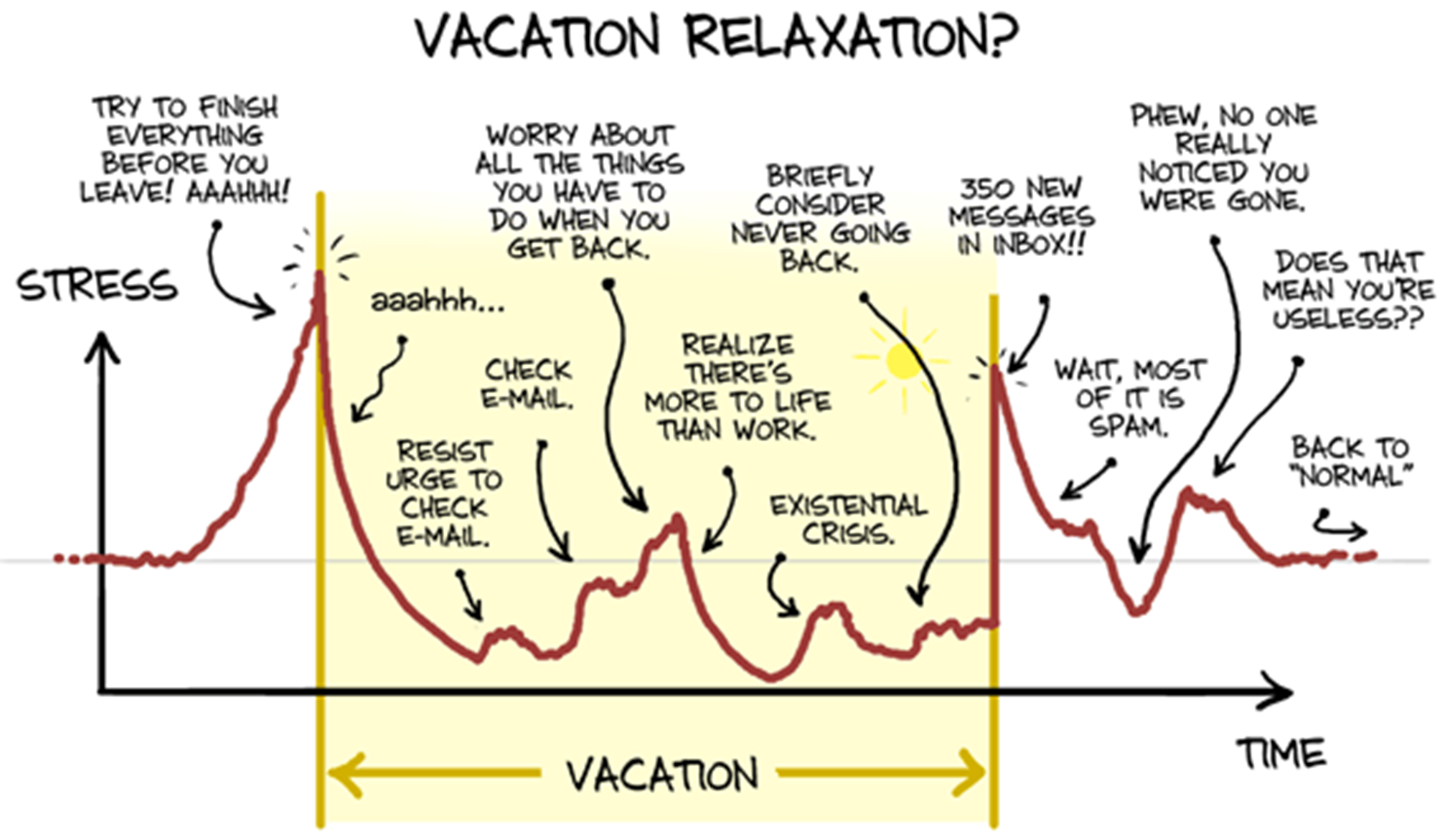 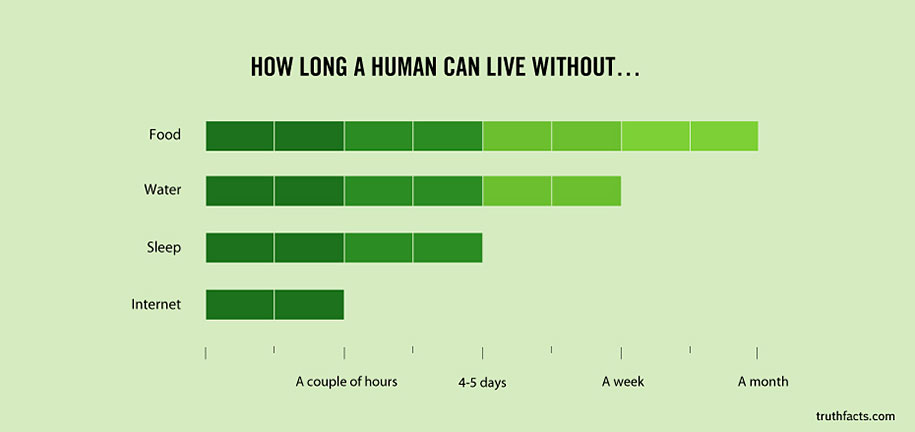 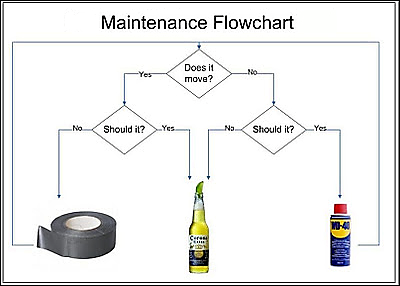 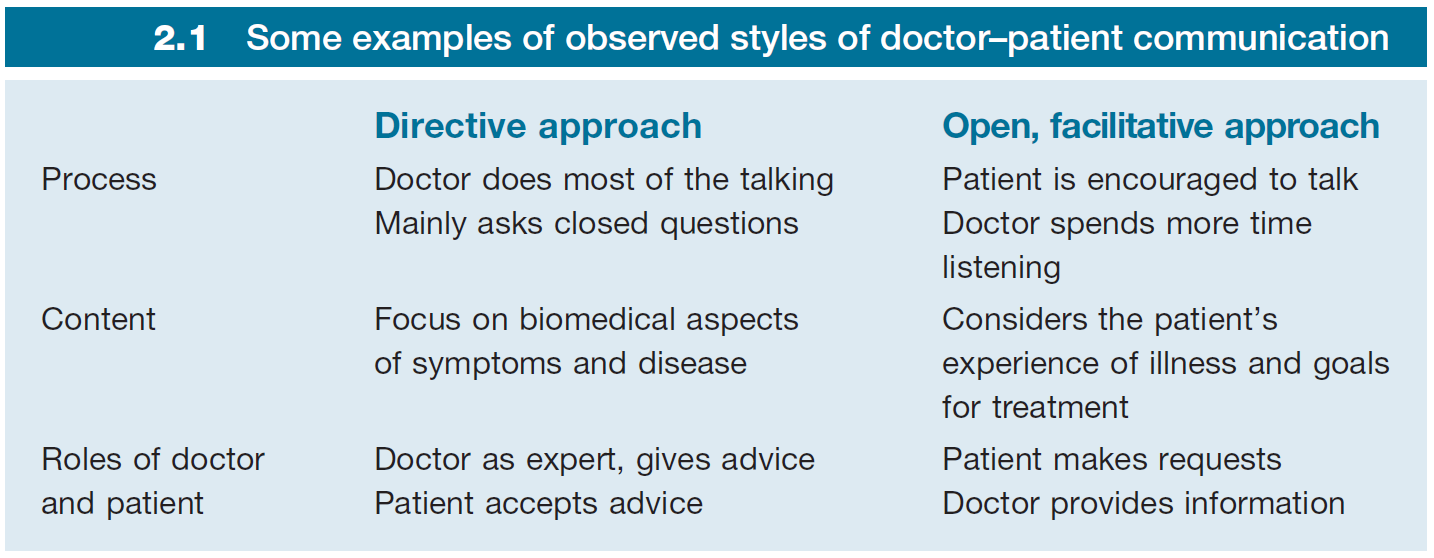 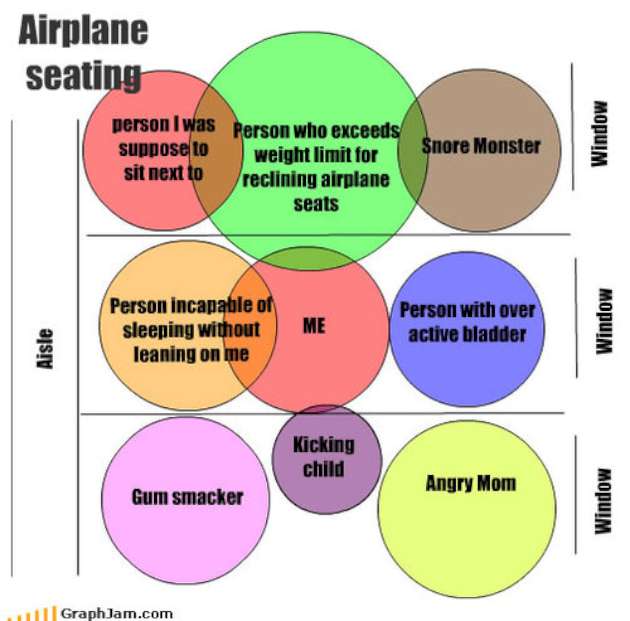 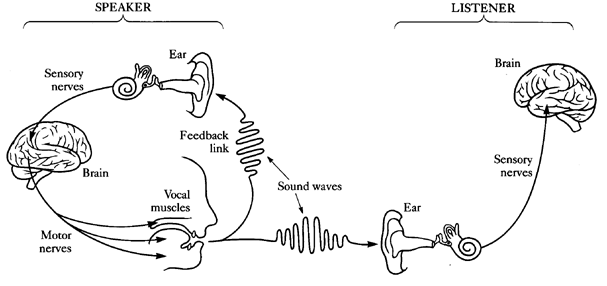 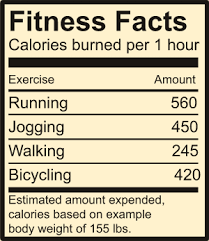 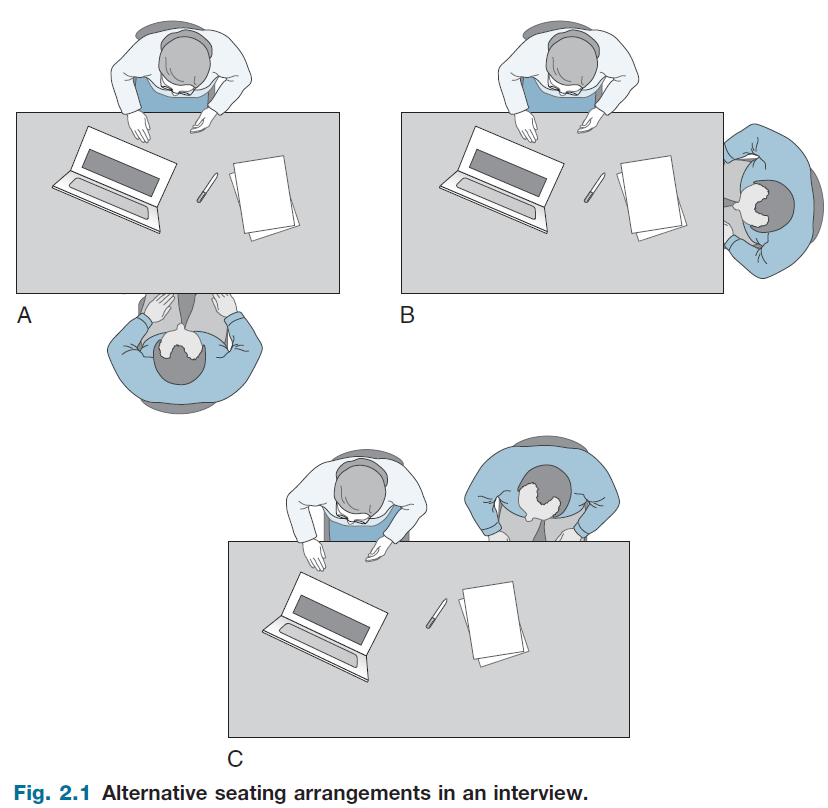 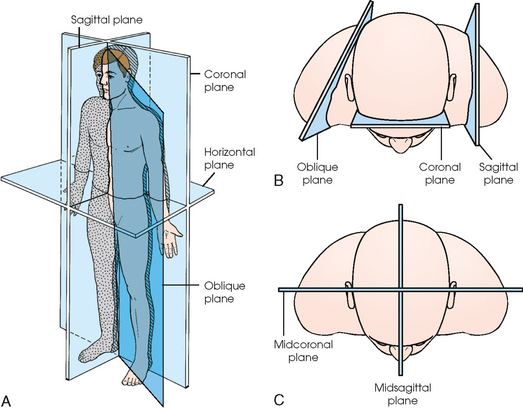 Figure 2   [Chilean Public] University students’ source of knowledge on health team members in primary care, 2013.
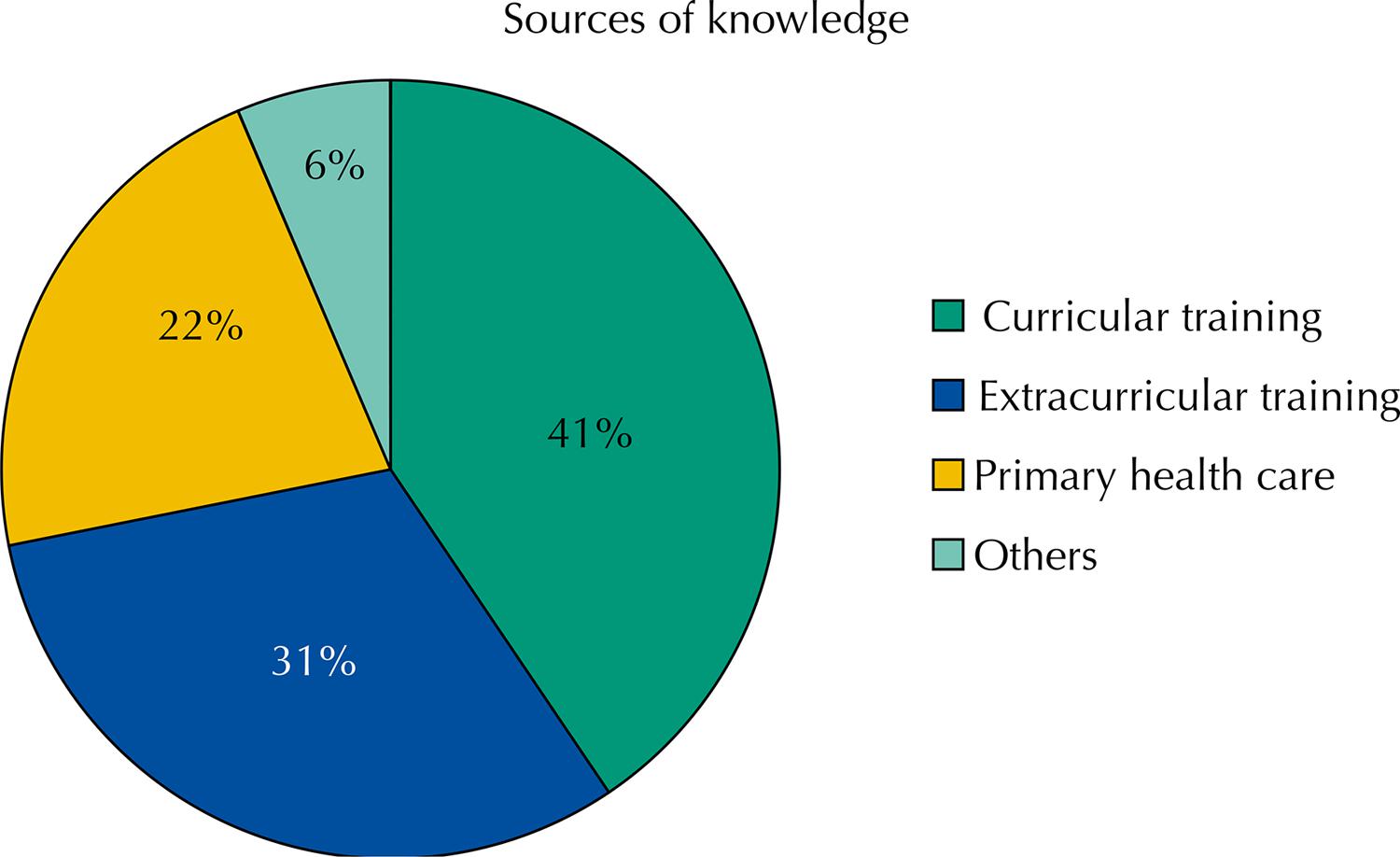